Energy from the Nucleus
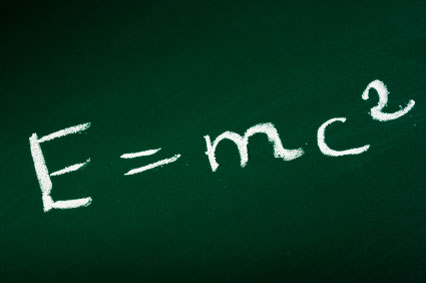 Energy-mass equivalence
In 1905, Einstein published the special theory of relativity
The mathematics of the full theory is complex, but the ideas that came out of it were revolutionary:
Time slows down for an observer moving at a faster speed
The observed mass of an object increases with speed, as well increasing with total energy
Measured lengths decrease as an observer’s speed increases
Energy-mass equivalence
The one we study in this module is:
The observed mass of an object increases with total energy
What familiar law determines the increase in mass?

E = mc2 !
Question 1
Calculate the minimum energies of the photons produced by the annihilation of a proton and antiproton:

E = mc2 = (1.67 x 10-27 ) x (3.0 x 108)2  
= 1.50 x 10-10 J

The minimum energies occur when the pair of particles have initially insignificant kinetic energy.
rest energy of a proton = 1.50 x 10-10 J
rest energy of an antiproton also = 1.50 x 10-10 J
Total mass converted into electromagnetic radiation in the form of two photons = 3.0 x 10-10 J
Therefore each photon has an energy of 1.50 x 10-10 J
Energy-mass equivalence
“E=mc2” tells us about how much energy we produce when antimatter and matter annihilate.
It also tells us how much mass increases by when we add energy to a system…
Imagine raising a 5kg bowling ball 1m off the ground:

Energy increase = GPE
= m x g x h
= 5 x 9.81 x 1
= 49.05 J
Energy-mass equivalence
It’s a crazy thought, but adding any type of energy actually increases the mass of an object (as you can see though, it is usually a very small and insignificant amount).
Similarly, removing energy decreases the mass of an object.
Imagine a sealed torch emitting 5W of light for an hour:

Energy decrease = P x t
= 5 x 60 x 60
= 18000 J
Atomic mass unit “u”
The atomic mass unit is defined as the mass of each nucleon in a Carbon-12 nucleus (basically the measured mass of the nucleus, divided by 12!)

1u = 1.661 x 10-27 kg

What is the rest energy of 1u in MeV?
E = mc2 = (1.661 x 10-27 ) x (3.0 x 108)2  
= 1.49 x 10-10 J
1.49 x 10-10 / (106 x 1.6 x 10-19)(convert to eV) 
= 931.3MeV
Atomic mass unit “u”
You’ll notice that the mass of each nucleon in Carbon 12 weighs LESS than a proton or neutron individually!!

1u = 1.661 x 10-27 kg
mp= 1.673 x 10-27 kg
mn= 1.675 x 10-27 kg

Where does this difference in mass come from?

It arises due to something called “Binding Energy”, which we will come on to talk about very soon!
Released energy
Question 2
force
electrostatic force
distance from centre / femtometres
3
strong force
1
Strong Force- Variation with distance
attract             repel
The Strong Force
The Strong Force acts an attractive force between nucleons at distances of less than 3fm, and repulsive at distances less than 0.5fm
The electrostatic repulsion between protons at 10-15m is about 200N, so the Strong Force needs to be at least 200N
If we wanted to remove a nucleon from the nucleus, the work done to overcome the Strong Force attraction and reach 3fm would be roughly:
Work done = Force x Distance
Work done = 200N x 2.5 x 10-15m
Work done = 5 x 10-13J or 3.1 MeV
Binding Energy
Binding energy is defined as:
The Binding energy of a nucleus is the amount of work that must be done to separate a nucleus into its constituent parts.







(As we’ve added energy, the mass of the nucleons increases!)
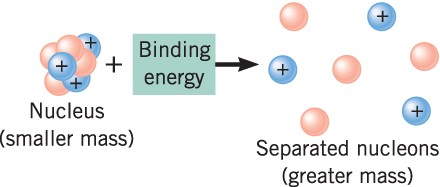 Binding Energy
If we consider the inverse:






We are forming a nucleus from separate nucleons, potential energy decreases, and so we…
Release Energy!

(Because energy is released, the mass decreases!)
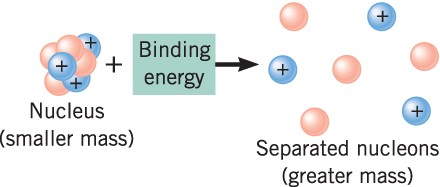 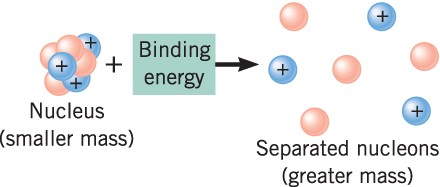 ?
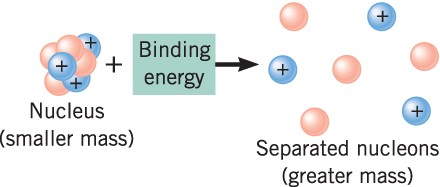 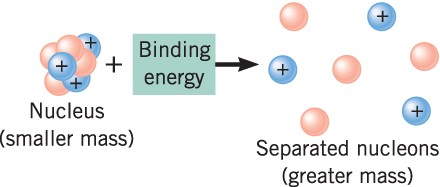 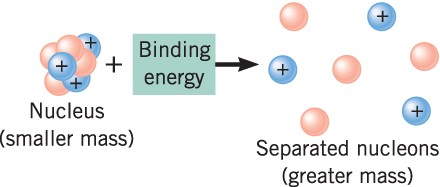 (released!)
Mass defect
Mass defect
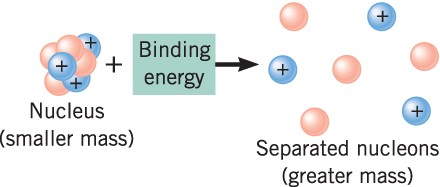 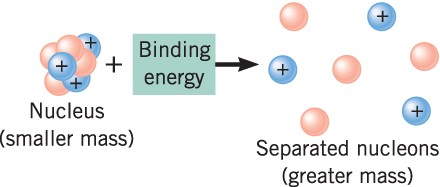 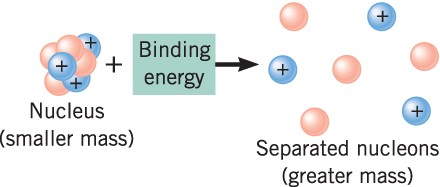 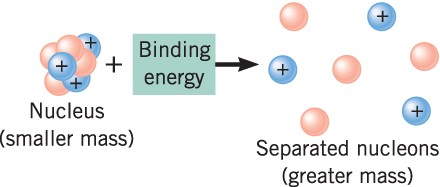 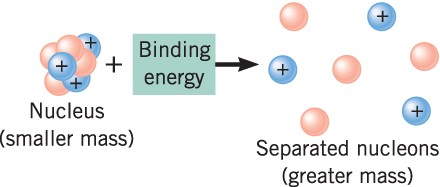 (released!)
Question 3
Quantum Tunnelling
Imagine we begin to remove an Alpha particle from a nucleus (from left to right)
It’s potential energy increases as we fight the Strong Force attraction, until it no longer affects our particle (~3fm)
The repulsive Electrostatic Force then repels us away from the nucleus
This point is represented by the top of the “hill”
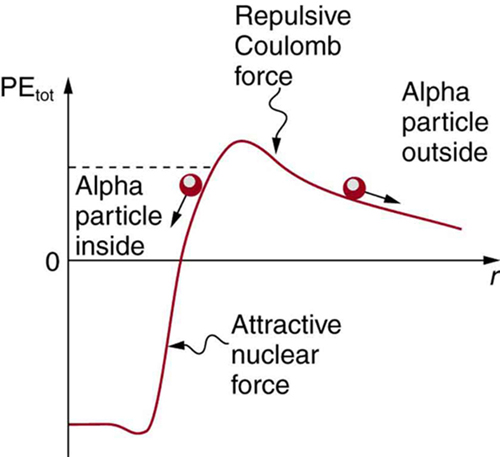 Quantum Tunnelling
During Polonium-212 alpha decay, the alpha particle might have 8.78 MeV of KE
However it would need 26 MeV to overcome the barrier (due to Strong Force attraction) in the diagram
However, we still observe the decay due to Quantum tunnelling:
There is a small probability that it will “Tunnel” through to the other side
No energy is lost or gained, as it has the same total Potential Energy!
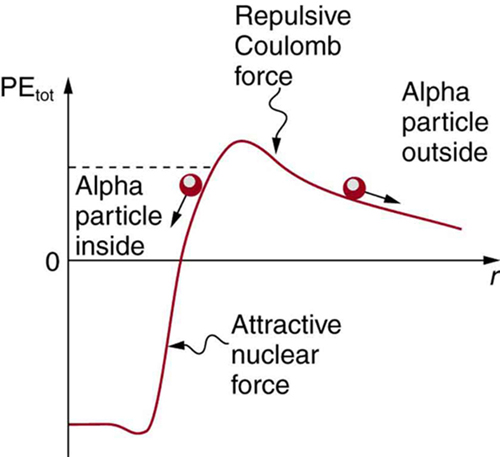 Tunnelling probability depends on the strength of the two Forces and the width of the “barrier” -you will not be tested on this at A2 though!
Nuclear stability
The more nucleons we add to a nucleus, the more energy we release, and the more mass defect we lose.
However, we can also look at the binding energy per nucleon.
For example, forming Uranium-235 from individual protons and neutrons will release more binding energy overall (6.5 MeV x 235 nucleons = 1528MeV) than forming Iron-56 (8.5MeV x 56 nucleons = 476 MeV).
However, Iron-56 is a more tightly-bound nucleus, and has more binding energy per nucleon (8.5MeV > 6.5 MeV).
As we add more nucleons to Iron, the total increase in binding energy each time gets lower and lower).
Nuclear stability
This makes sense- the strong force has a short range and so stays at pretty similar values, but the electrostatic repulsion has a larger range and so increases in strength.
Therefore there is less potential energy when adding new nucleons to large nuclei.

If you want to do further reading on the theory behind the topic, the mathematical solution to this is called the “Semi-Empirical Mass Formula”- interesting  additional reading that might help your understanding!)
Binding energy per nucleon vs. Mass Number
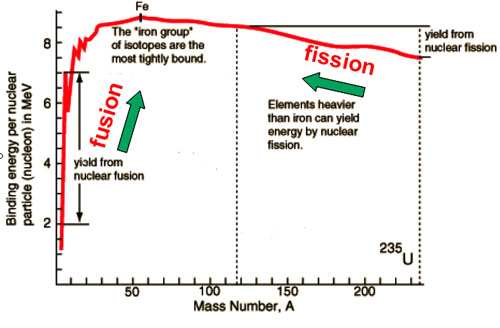 Nuclear Fission and Fusion
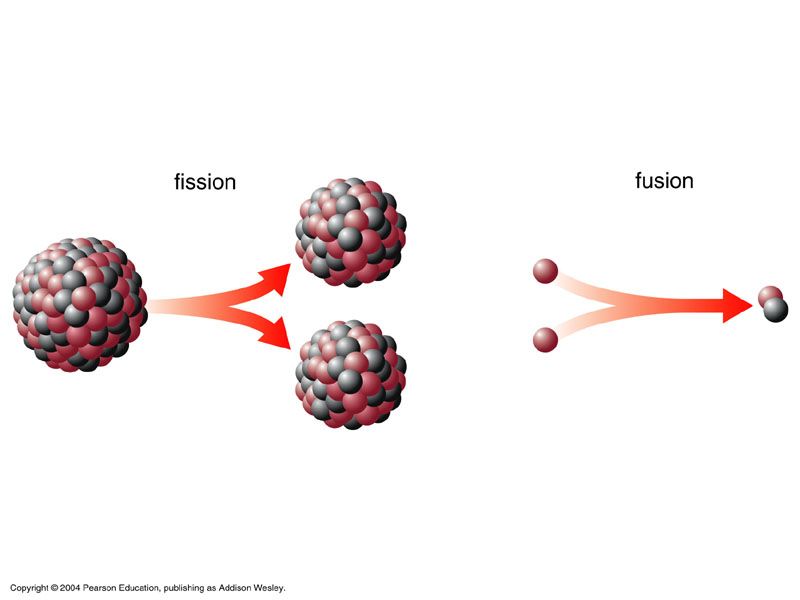 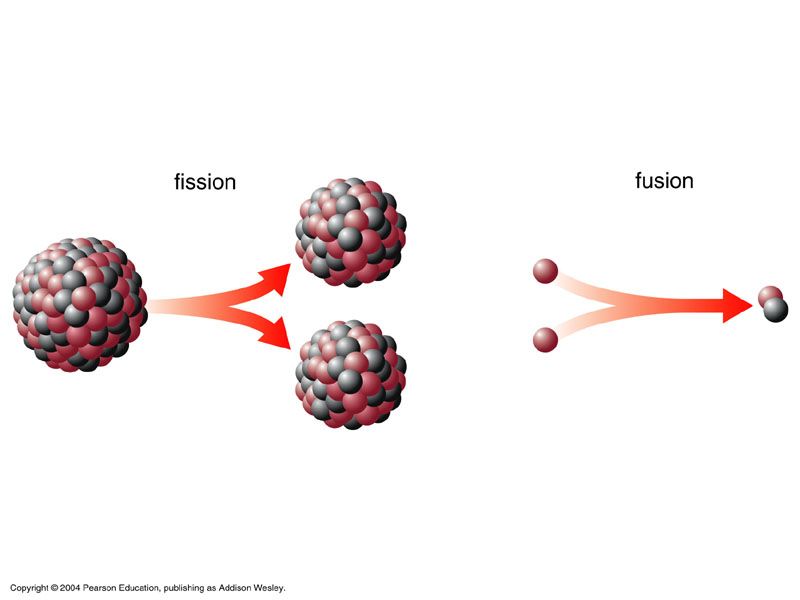 Fusion
Fission
Induced Nuclear Fission
In 1938, Hahn and Strassman discovered that we could force a Uranium-235 atom to split into two fragments, releasing further neutrons (and energy!) in the process
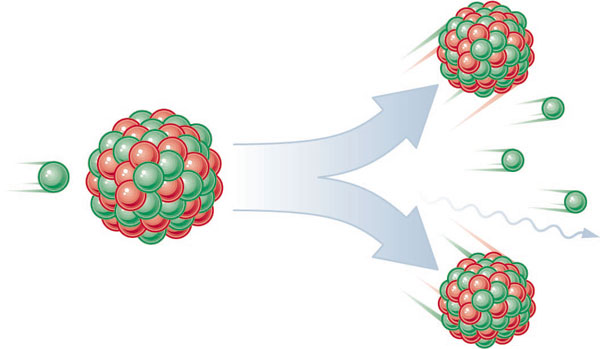 Induced Nuclear Fission
Uranium-235 absorbs one neutron…
It then fragments, into Krypton-89 and Barium-144
What else is produced?
Use your periodic tables to write the equation:



http://hyperphysics.phy-astr.gsu.edu/hbase/nucene/u235chn.html 
Phet animation
Induced Nuclear Fission
There are two fissionable substances in common use in nuclear reactors: Uranium-235 and Plutonium-239.
Fission is the splitting of an atomic nucleus.
For fission to occur, Uranium-235 or Plutonium-239 must first absorb a neutron.
The nucleus undergoing fission splits into two smaller nuclei, and this releases two or three neutrons plus a lot of energy.
The neutrons may then go on to hit other atomic nuclei, causing a chain reaction.
Chain Reactions
Daughter Nuclei
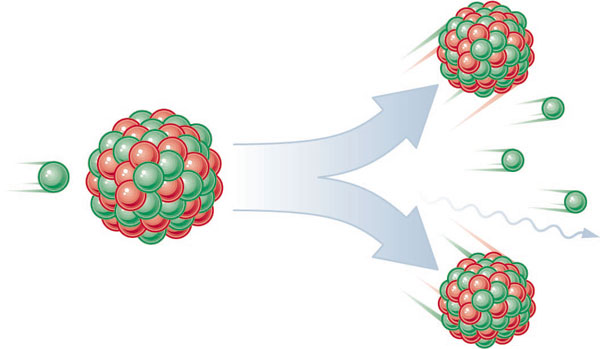 Neutron
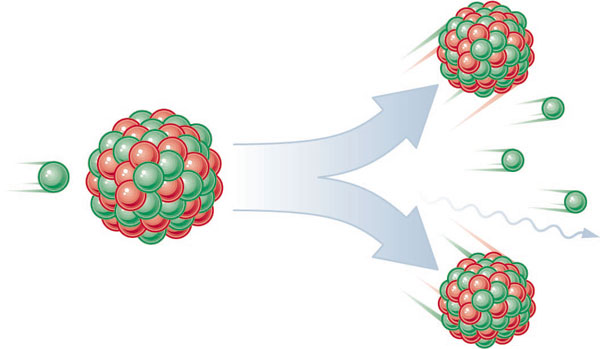 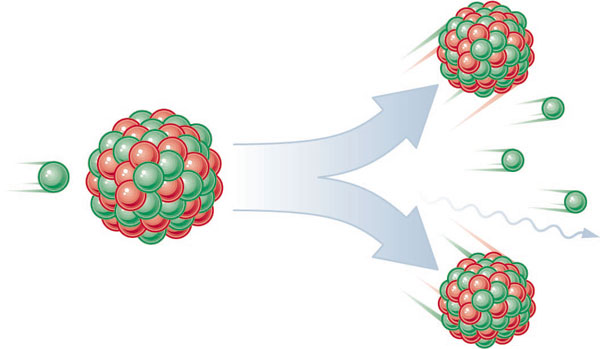 Parent Nuclei
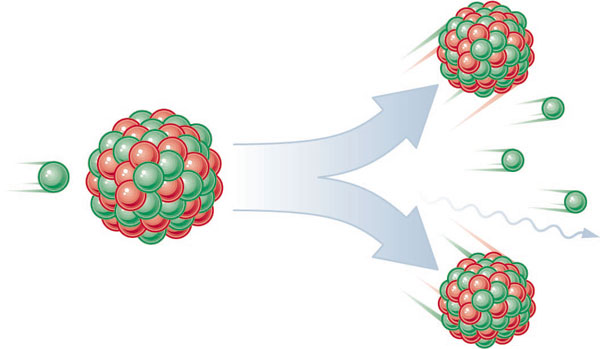 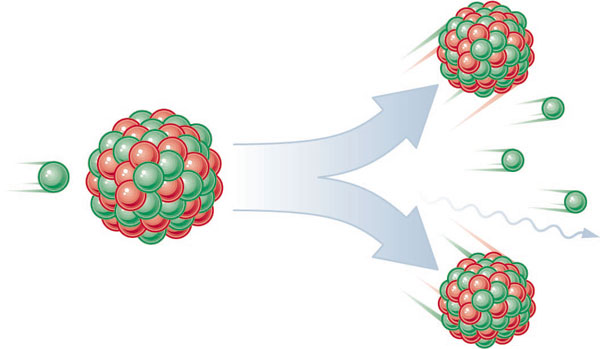 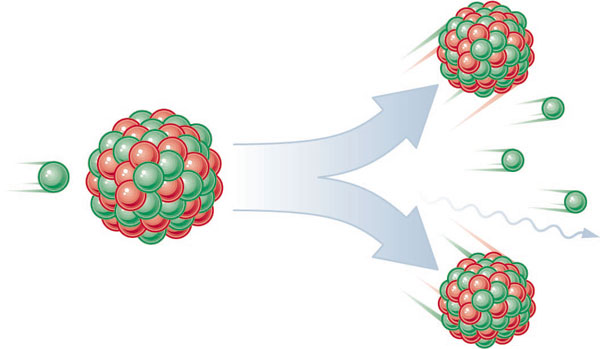 Chain Reactions
Choose appropriate words to fill in the gaps below:
Nuclear fission is the _________ up of the nucleus of an atom into two smaller nuclei. Energy, neutrons and _________ radiation are also emitted.
Nuclear ________ use Uranium _____ or Plutonium _____to produce energy by nuclear ________. A controlled chain reaction is maintained by the use of _______ rods which absorb some of the _________ produced.
An _______ bomb is the consequence of an uncontrolled chain reaction.
splitting
gamma
reactors
235
239
fission
control
neutrons
atomic
WORD SELECTION:
reactors
atomic
splitting
239
gamma
neutrons
control
fission
235
Why does Fission release energy?
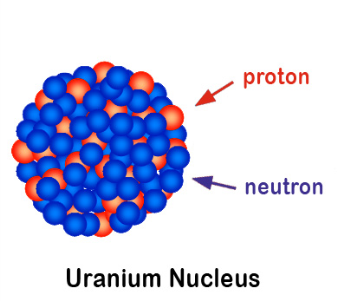 Uranium-235                                                        Krypton-90
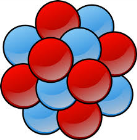 More binding energy in total (1528 MeV)
Less binding Energy per nucleon (6.5MeV/nucleon)
Less mass difference   when nucleons combine
Higher mass per nucleon
Less binding energy in total (720 MeV)
More binding energy per nucleon (8MeV/nucleon)
Higher mass difference when nucleons combine
Lower mass per nucleon
This decrease in mass per nucleon from Uranium to 
Krypton (and other fragments) releases the energy!
Massively important key statement (!)
Increasing the binding energy per nucleon decreases the mass of each nucleon, therefore releasing energy through E=mc2.
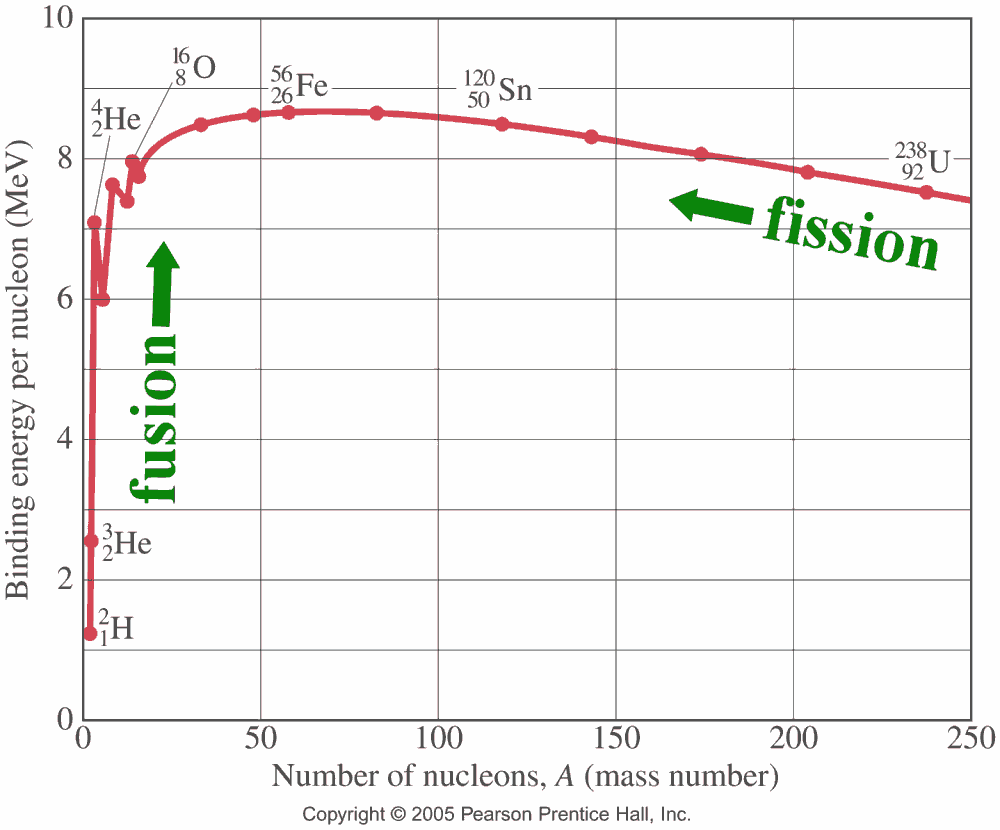 Energy from Nuclear Fission
Nuclear Fusion
Nuclear fusion is the joining of two atomic nuclei to form a larger one
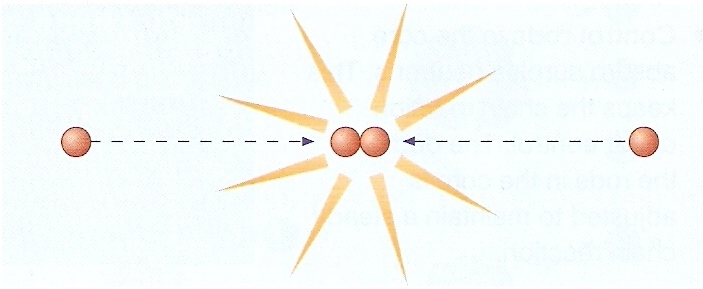 Energy from Fusion
Nuclear fusion is the process by which energy is released in the Sun and other stars. 
The Sun’s core is around 27,000,000K
Even at this temperature, using the Maxwell-Boltzmann distribution and classical Physics, there’s a 10-151 probability of two nuclei having enough energy to fuse together!!
This is clearly not enough to sustain 
a fusion reaction- how is it that the 
Sun has such a high power output?
Quantum tunnelling allows nuclei to
fuse at lower energies! (We wouldn’t
be here if it didn’t happen)!
p-p chains
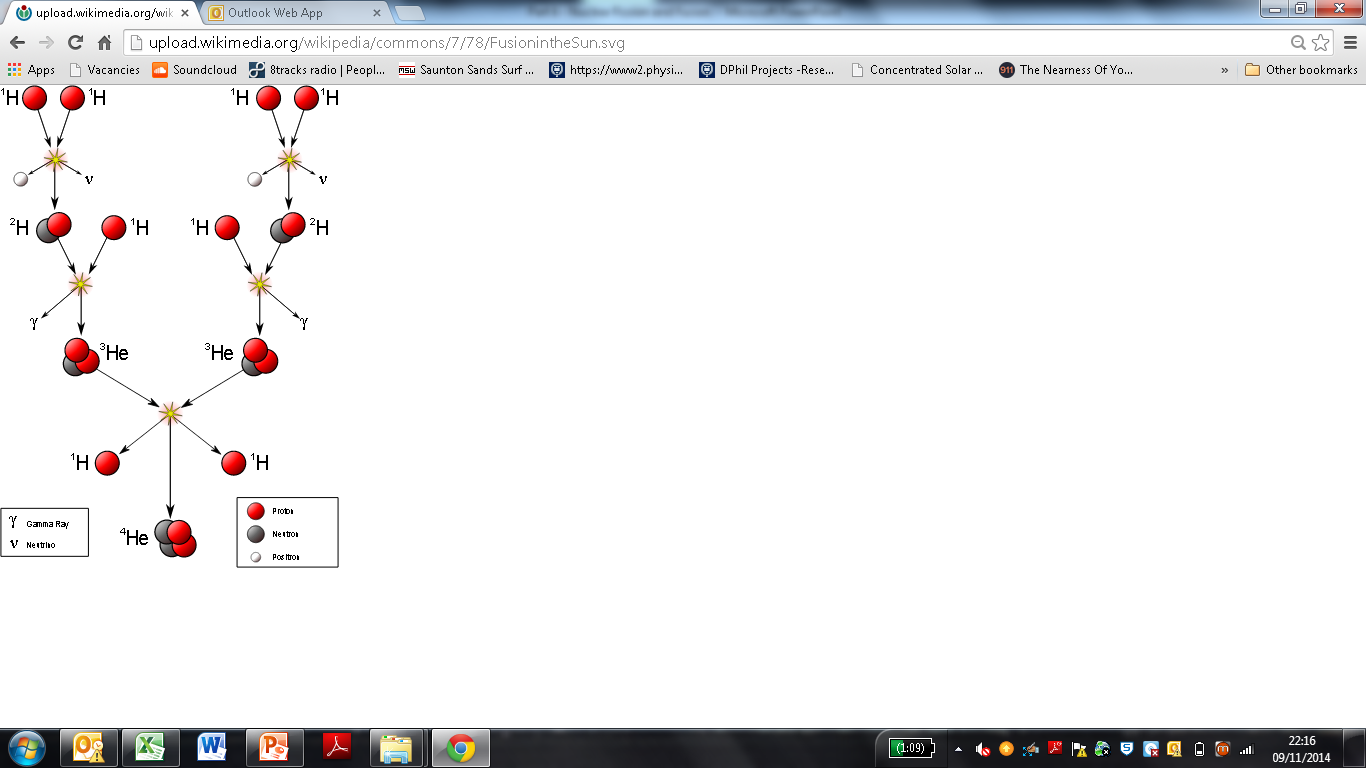 There are several ways that Hydrogen can fuse into Helium (and indeed, other elements, inside the Sun!)
The following is called a “p-p” (proton-proton) chain interaction
Try to write an equation for each step!
Nuclear Fusion reactors
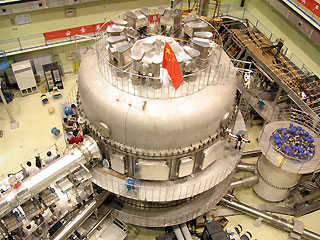 An experimental fusion reactor in Seattle USA
Scientists are currently working to make nuclear fusion reactors.

The fuel for fusion reactors is the isotope hydrogen-2 (deuterium) which is found in sea water.

The only by-product is Helium, which is harmless and in our atmosphere anyway!
Nuclear Fusion reactors
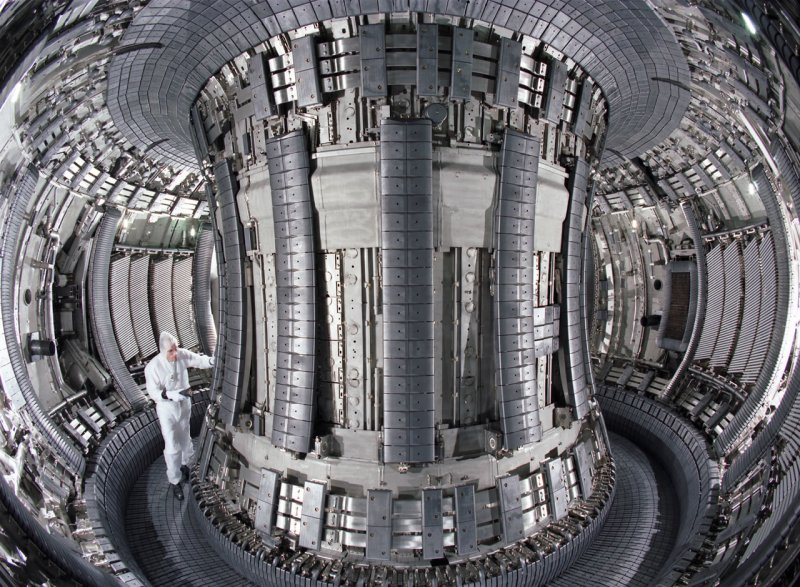 The plasma of Deuterium is contained within a strong magnetic field
This prevents it from touching the side (and losing energy/melting anything it comes into contact with…!
Why does Fusion release energy?
Increasing the binding energy per nucleon decreases the mass of each nucleon, therefore releasing energy through E=mc2.
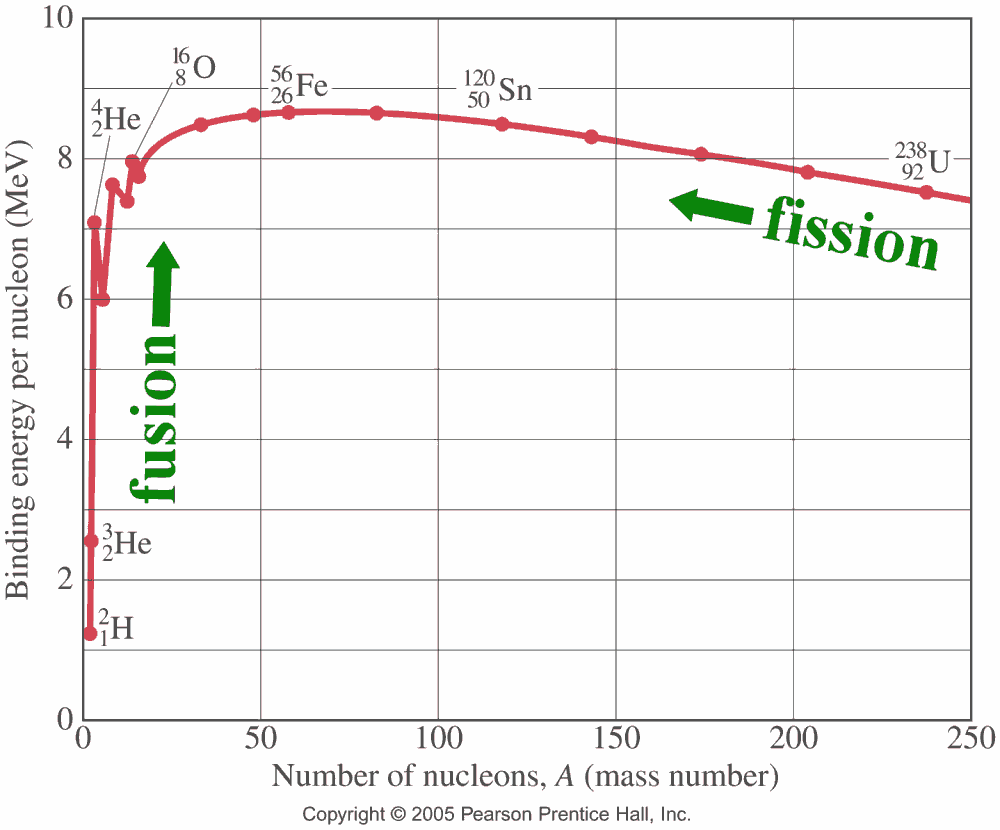 Where do the elements on Earth come from?
After the Big Bang, the Universe was 75% Hydrogen and 25% Helium (very simple arrangements of protons/neutrons!)
Light elements (up to Iron) can be fused inside stars
Heavier elements (eg. Gold, Uranium) are formed using the energy during the massive explosions when a large star “goes supernova”
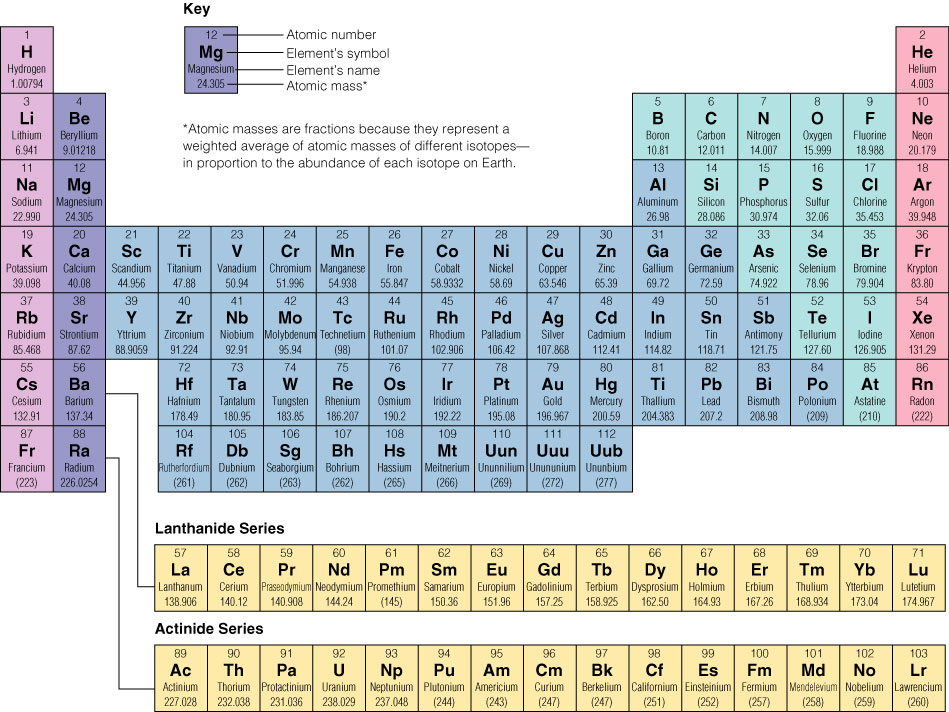 Nuclear Reactors and Safety Considerations
Produce an A3 poster of a diagram of a reactor, including labelled parts, and descriptions of what each part does

Produce a separate leaflet describing:
The safety features of the reactor
How different types of waste are handled and disposed of safely